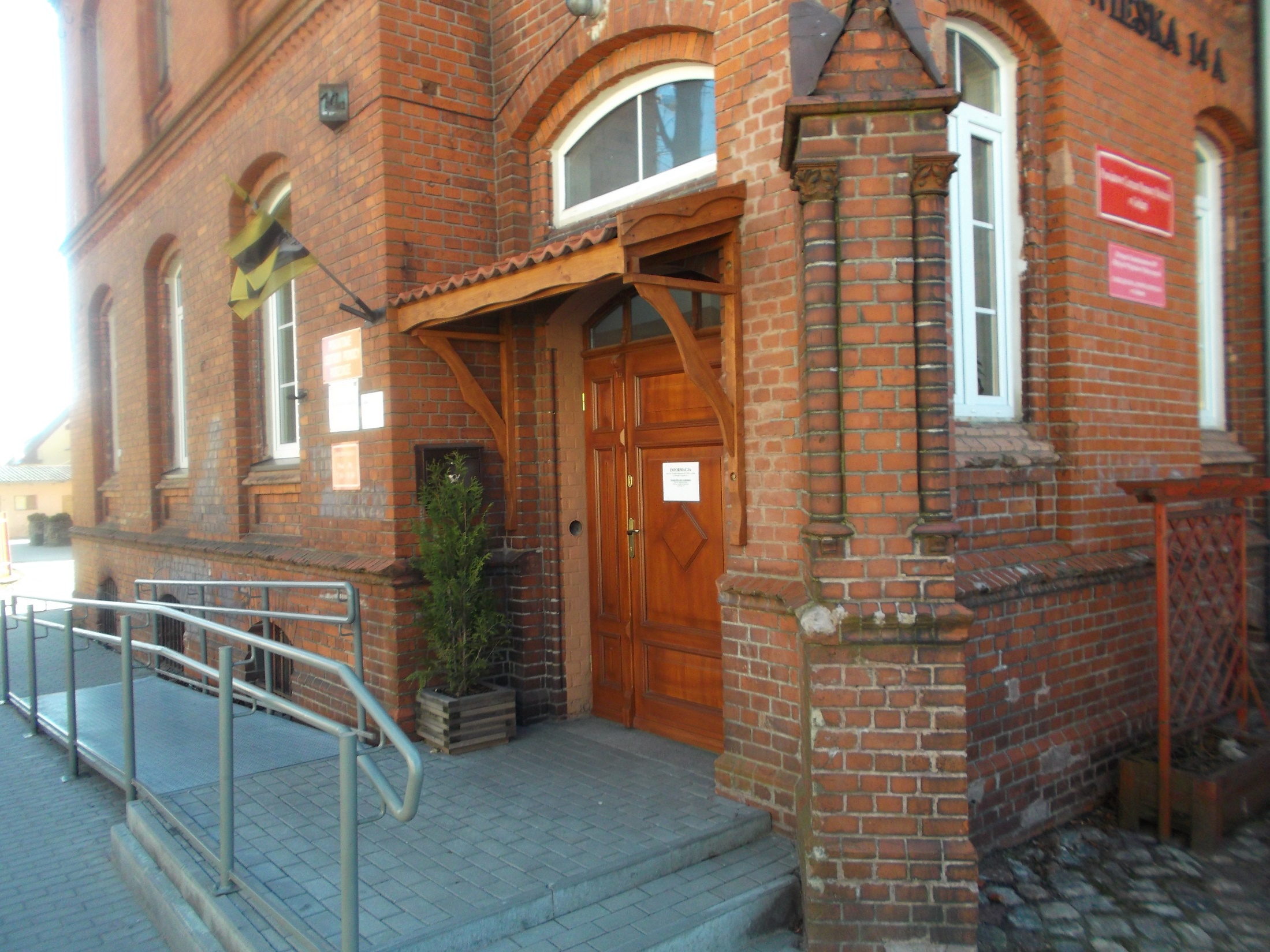 Działalność Powiatowego  Centrum Pomocy Rodzinie w Gołdapi w 2023  roku
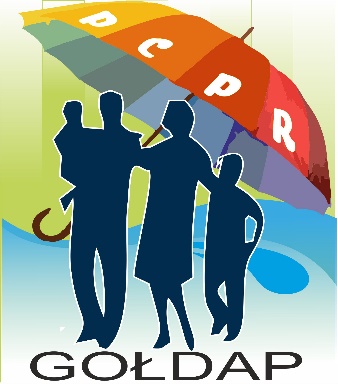 Kadra PCPR
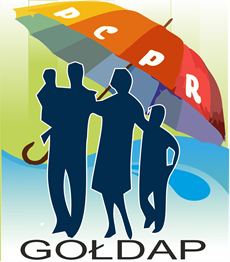 Umowy - zlecenia
Prawnik   (4 g. miesięcznie)
2 psychologów    (ok 40 g. miesięcznie)
2 osoby prowadzące program korekcyjno – edukacyjny
Informatyk
Pedagog
Osoby prowadzące rodzinne domy dziecka  (2 umowy)
Osoby do pomocy w gospodarstwie domowym (4)
Osoby prowadzące zawodową rodzinę zastępczą (1)
Osoba sprzątająca
Wychowawca (Dom Samotnej Matki)
Działalność Zespołu ds.  rodzinnej pieczy zastępczej.
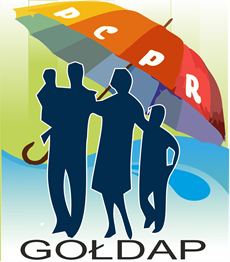 Zespół obejmował wsparciem:
 2 rodzinne domy dziecka
 1 rodzinę zawodową
 15 rodzin zastępczych niezawodowych
 29 rodzin zastępczych spokrewnionych 
Główne działania Zespołu:
Wsparcie rodziców zastępczych (m. in. w  dostępie do poradni specjalistycznych, psychologa, prawnika,  organizowanie kontaktów z rodzicami biologicznymi, organizacja zajęć dodatkowych dla dzieci, współpraca z sądem, kuratorami, sporządzanie sprawozdań nt. funkcjonowania rodzin zastępczych, ocen rodzin zastępczych)
Praca/współpraca z asystentami w kierunku powrotu dzieci do rodzin naturalnych, współpraca ze szkołami, 
przyznawanie  świadczeń  obligatoryjnych  (na utrzymanie dziecka) i fakultatywnych (zdarz. losowe,  wypoczynek,  pomoc domowa,)(272 decyzje administracyjne)
rozliczanie przyznanych świadczeń z gminami, miastami i powiatami (wystawiono 898 not  księgowych)
organizowanie   posiedzeń  Zespołów ds. Oceny Sytuacji Dziecka , sporządzanie do sądu ocen sytuacji dziecka 
monitorowanie sytuacji pełnoletnich wychowanków pieczy zastępczej, motywowaniu ich do nauki, do pracy, wypłata świadczeń na usamodzielnienie
Realizacja powiatowego programu rozwoju pieczy zastępczej.
regulowanie sytuacji prawnej dzieci ( 10 dzieci zgłoszono do WMOAO, 2 zostało adoptowanych).
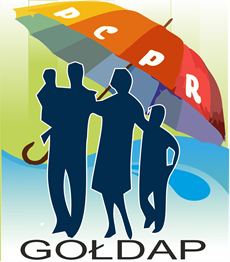 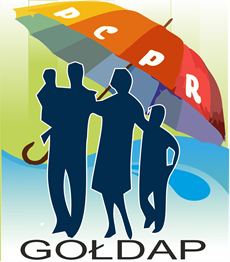 Przyczyny umieszczenia dzieci             w  pieczy zastępczej (rodz. inst.)
Liczba dzieci
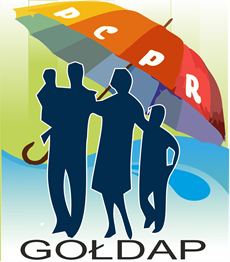 Liczba dzieci w rodzinach zastępczych w latach 2018 - 2023
Liczba rodzin zastępczych
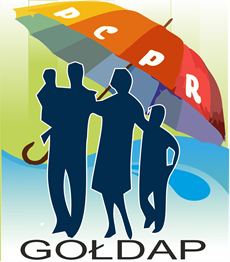 Wydatki na rodzinną pieczę zastępczą                (świadczenia dla rodzin zastępczych w powiecie gołdapskim oraz w innych powiatach, wynagrodzenie koordynatorów pieczy zastępczej, wynagrodzenie rodzin zastępczych i pomocy domowych, pomoc psychologiczna rodzinom i wychowankom,)
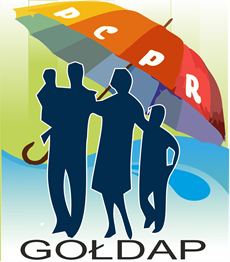 Zwrot Gminy Gołdap,  Dubeninki, Banie Mazurskie – 500.162 zł, inne powiaty i miasta – 354.319 zł.
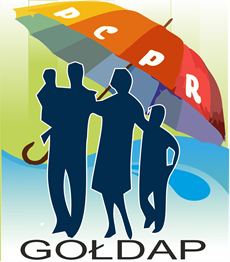 Instytucjonalna piecza zastępcza
Dzieci z Powiatu Gołdapskigo – 14
Dzieci z innych powiatów – 14
  
W 2023 r. wydano 2 skierowania  do placówki opiekuńczo - wychowawczej w Gołdapi 

Dzieci z Powiatu Gołdapskiego – 3.531,72 zł 
(do 30.06.2023) 4200 zł. od 01.07.2023r. 
Dzieci z innych powiatów – 4708,74 zł
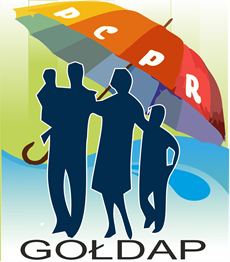 Koszty instytucjonalnej pieczy zastępczej
Dotacja ogółem dla Domu Św. Faustyny(Dzieci z Powiatu Gołdapskiego i dotacje z innych powiatów)
Zwrot Gminy Gołdap – 214.236 zł,  Dubeninki – 43.228zł, Banie Mazurskie – 2465,80 zł, inne powiaty – 539.670 zł.
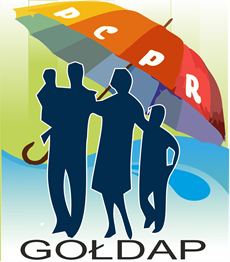 Szkolenie kadry pomocy społecznej
- Funkcjonowanie Zespołów Interdyscyplinarnych,
Teorie przywiązania,
Nowelizacja ustawy o wspieraniu rodziny i systemie pieczy zastępczej,
Lista płac, rejestr umów jednostek publicznych
Przeciwdziałanie wypaleniu zawodowemu
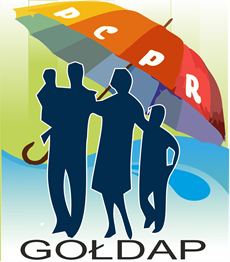 Szkolenie rodzin zastępczych

W 2023 roku PCPR zorganizował  następujące szkolenia dla   rodzin zastępczych:

Szkolenie dla kandydatów na rodziców zastępczych spokrewnionych (5  osób)
Szkolenie dla kandydatów na  niezawodową rodzinę zastępczą (10 osób)
„Odnowa i wzmacnianie zdrowia psychicznego dzieci i młodzieży” – 42 osoby
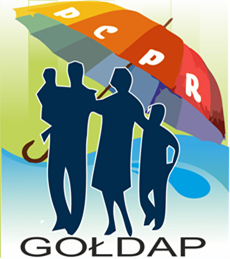 Zespół ds. rehabilitacji społecznej
rozdysponował dla mieszkańców powiatu  oraz WTZ w Gołdapi  2.057.237zł. ze środków PFRON na zadania określone w ustawie o rehabilitacji zawodowej i społecznej oraz zatrudnianiu osób niepełnosprawnych
zrealizował programy na rzecz osób niepełnosprawnych na kwotę 212.711  zł. (AS, AOON)
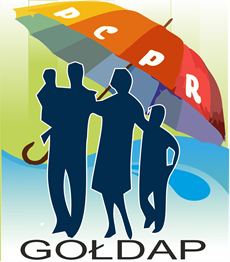 Przeciwdziałanie przemocy w rodzinie
Pracownicy PCPR uczestniczyli w posiedzeniach Zespołu Interdyscyplinarnego i grup roboczych w Gołdapi. 
Prowadzono pracę socjalną z ofiarami przemocy.
Założono 2  Niebieskie Karty 
Świadczono mieszkańcom powiatu poradnictwo  prawne  (20 konsultacji)
Świadczono poradnictwo psychologiczne (304 konsultacje)
Upowszechniano ulotki, informatory nt. przemocy.
Przyjęto 1 mamę z dzieckiem do domu dla matek z małoletnimi dziećmi i kobiet w ciąży (koszt Gminy Banie Mazurskie 23.274 zł)
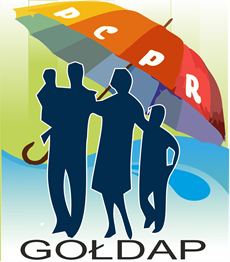 Pozyskane środki zewnętrzne w 2023 roku
GKRPA w Gołdapi – 4300 zł /warsztaty dla rodziców/
PFRON - Aktywny Samorząd –112.371zł. /wsparcie osób niepełnosprawnych aktywnych zawodowo
AOON – 100.340zł
Fundacja PKO Banku Polskiego – 28500 zł.
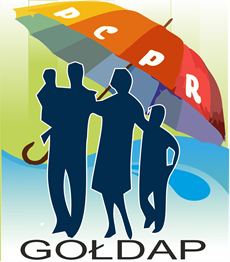 Budowa altany przy Domu dla Matek z Małoletnimi Dziećmi i Kobiet w Ciąży
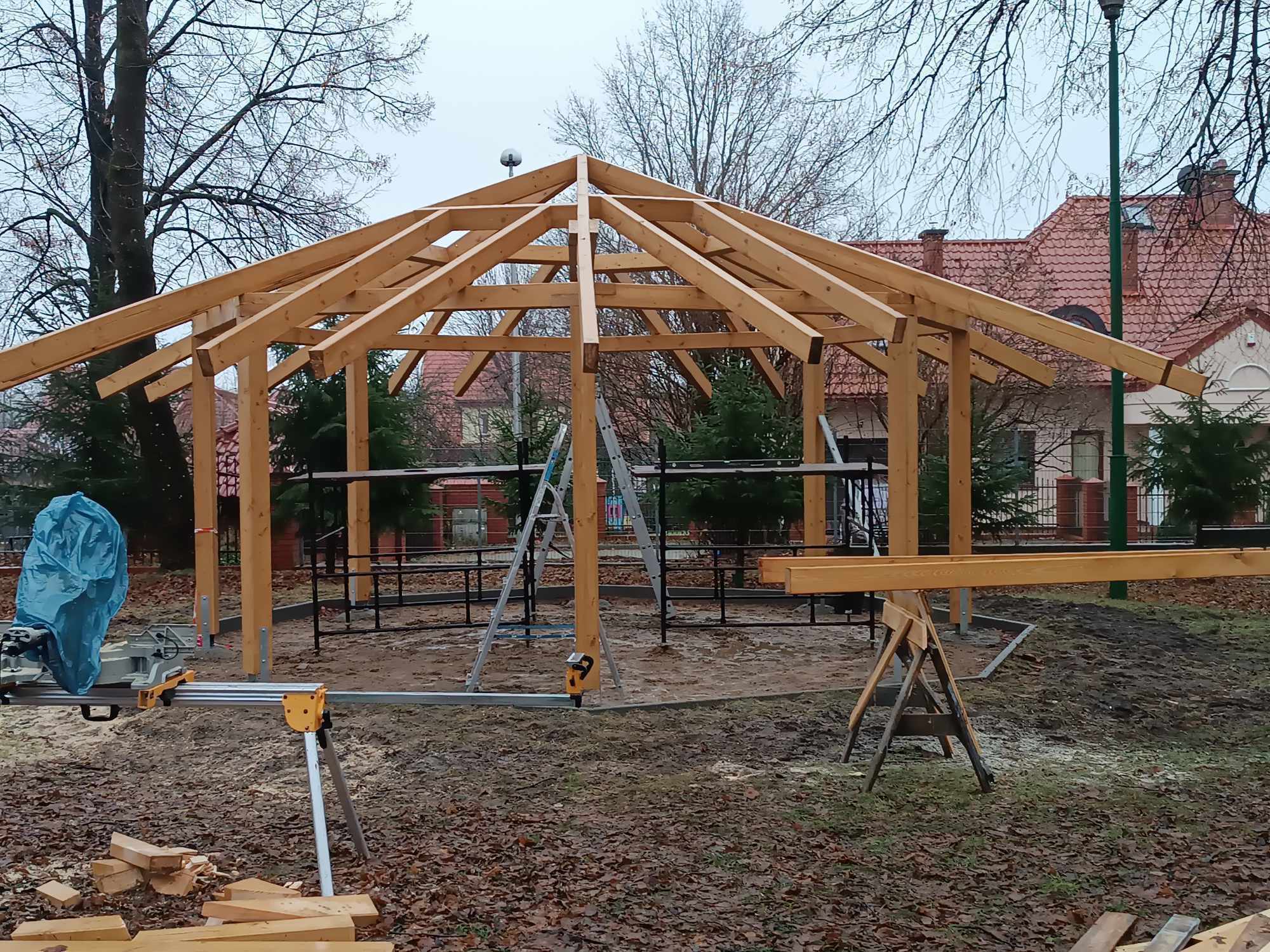 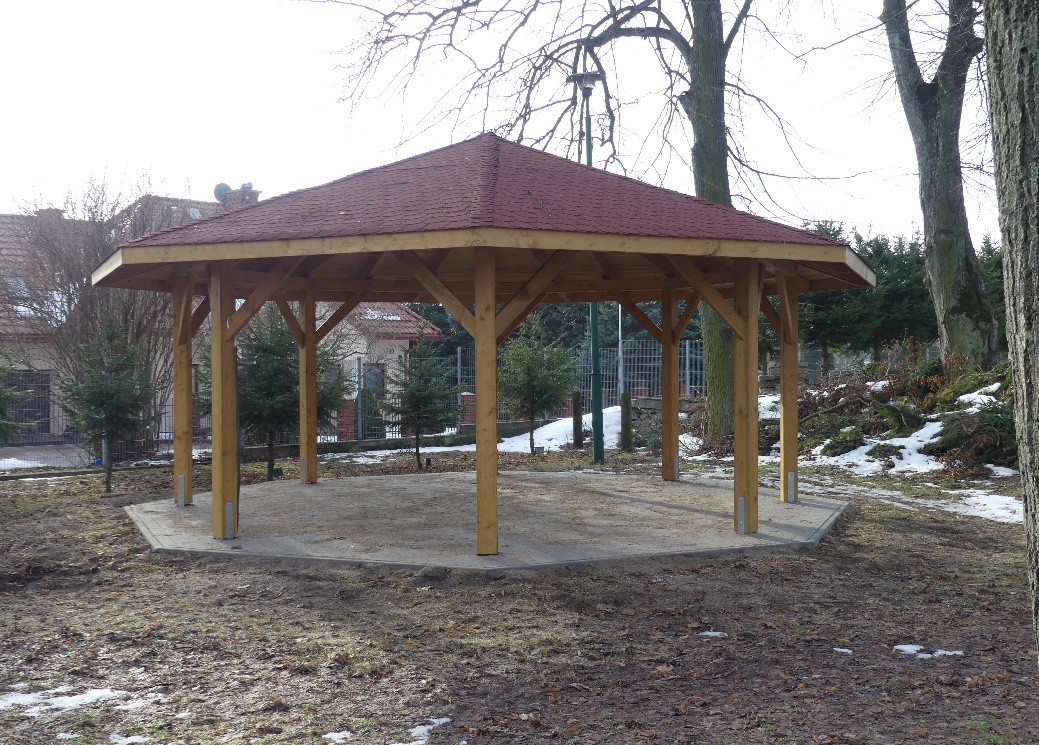 Wyróżniona rodzina zastępcza z powiatu gołdapskiego
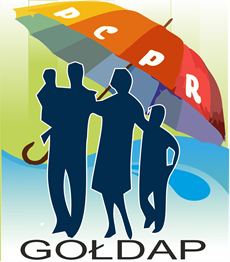 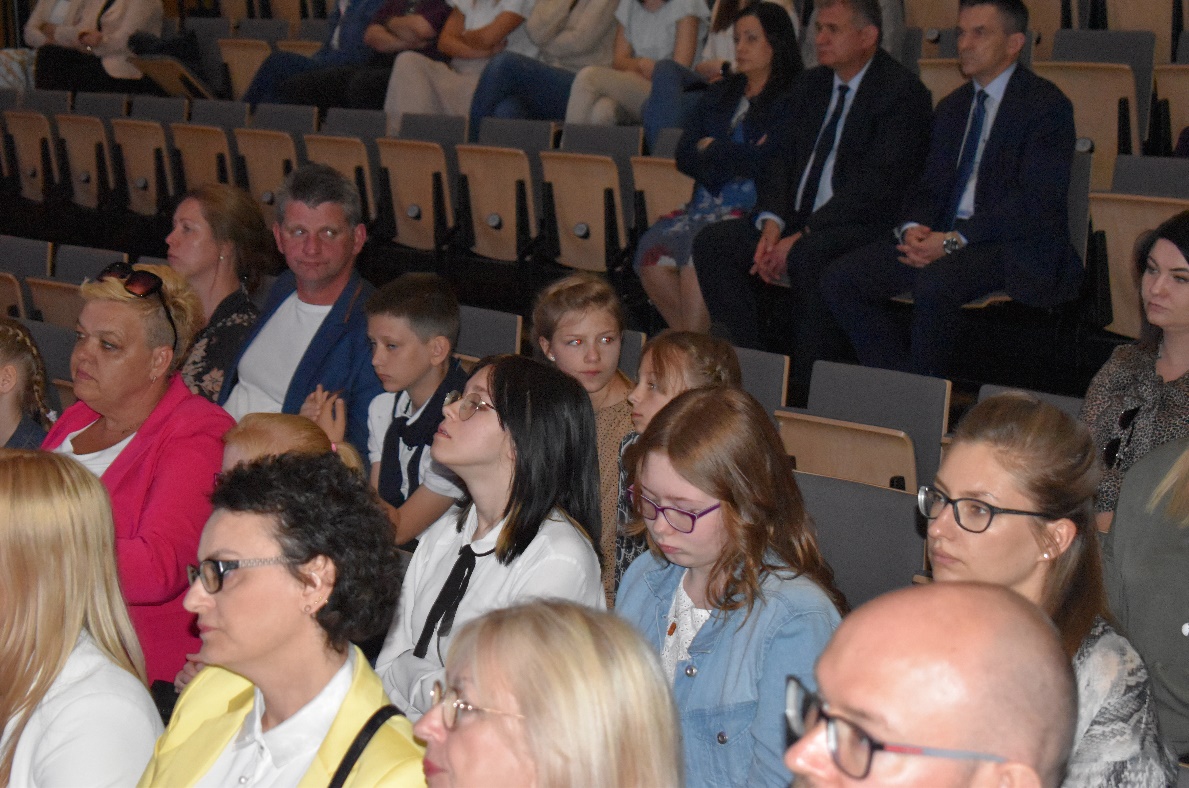 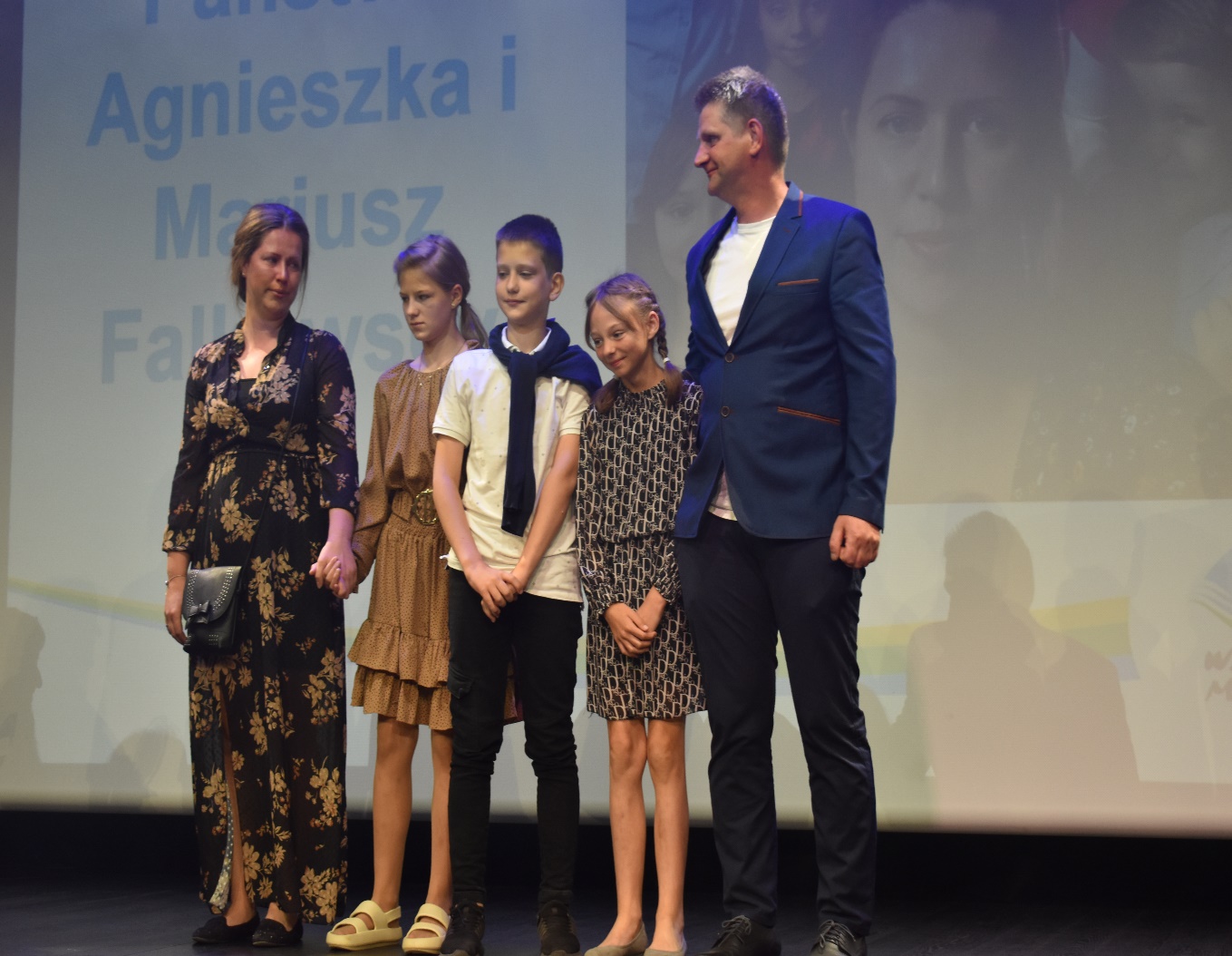 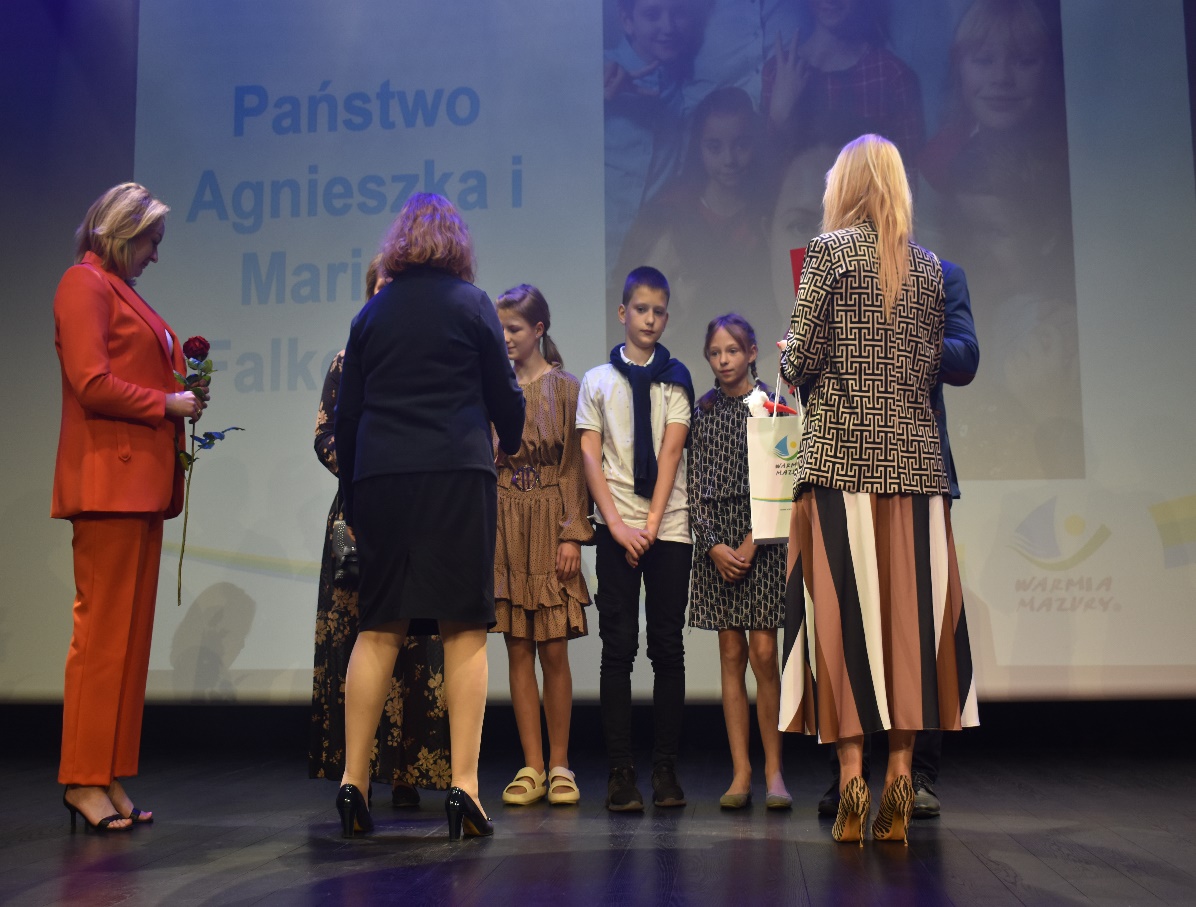 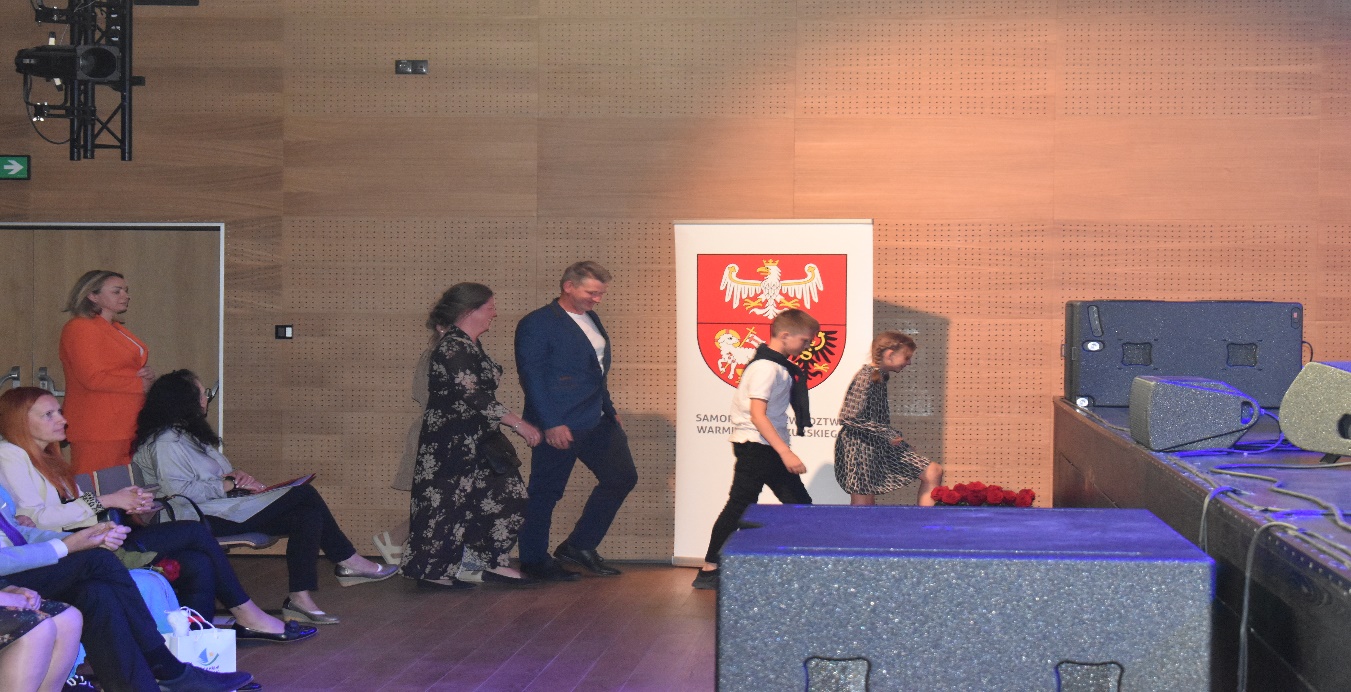 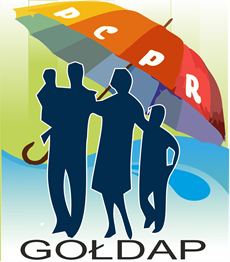 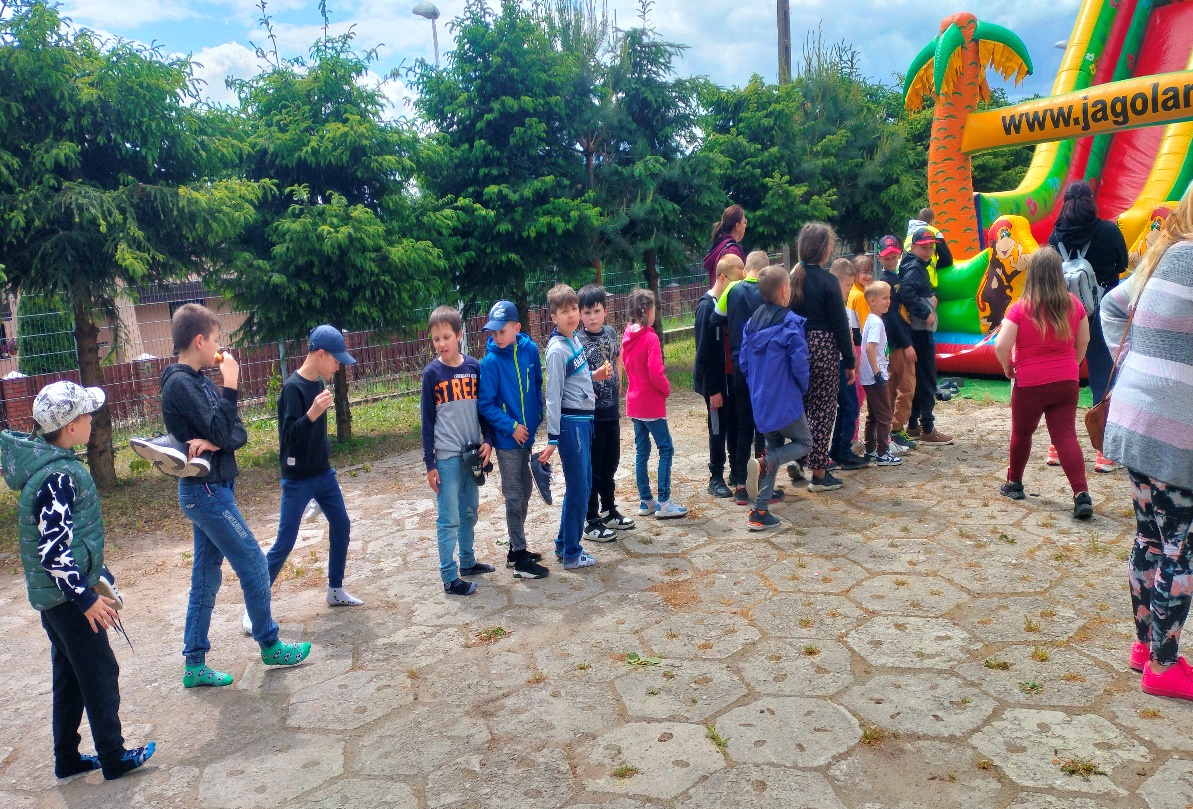 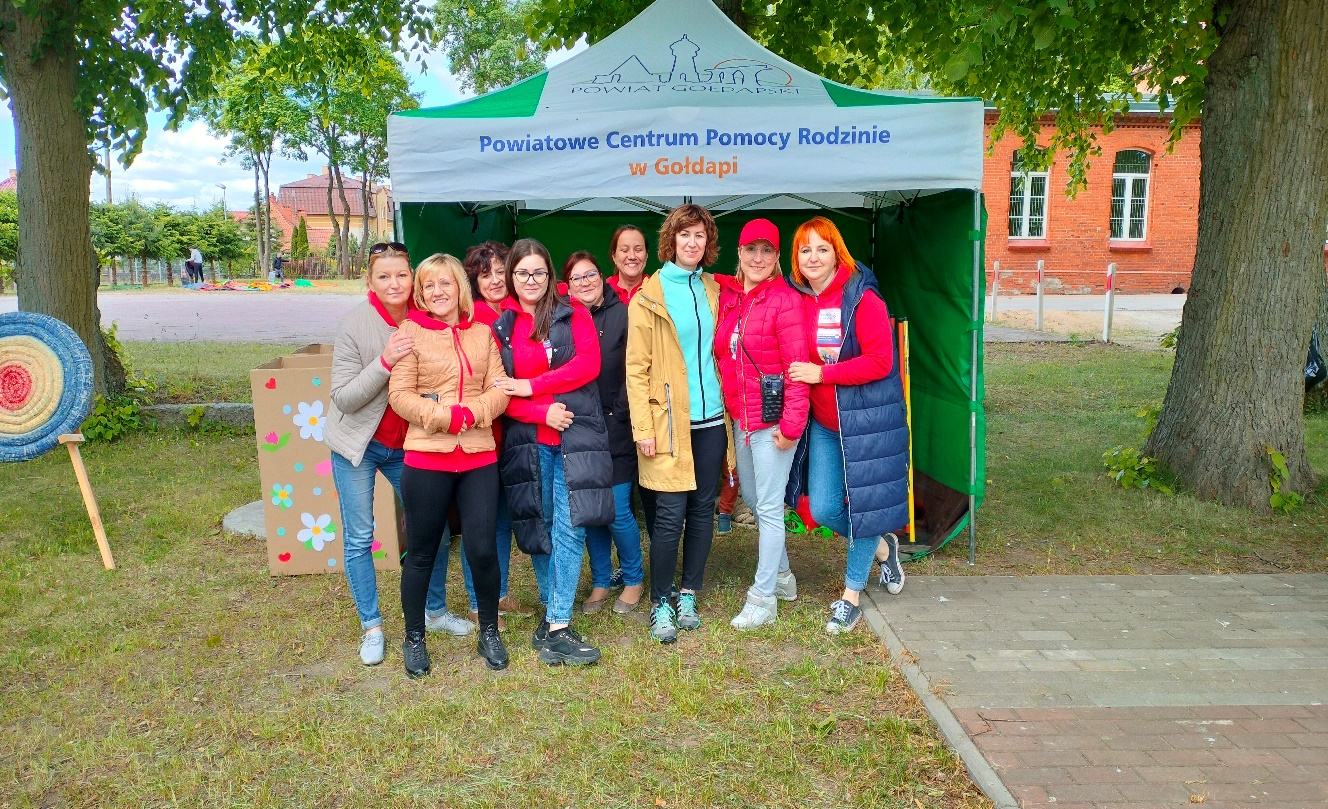 Piknik rodzinny
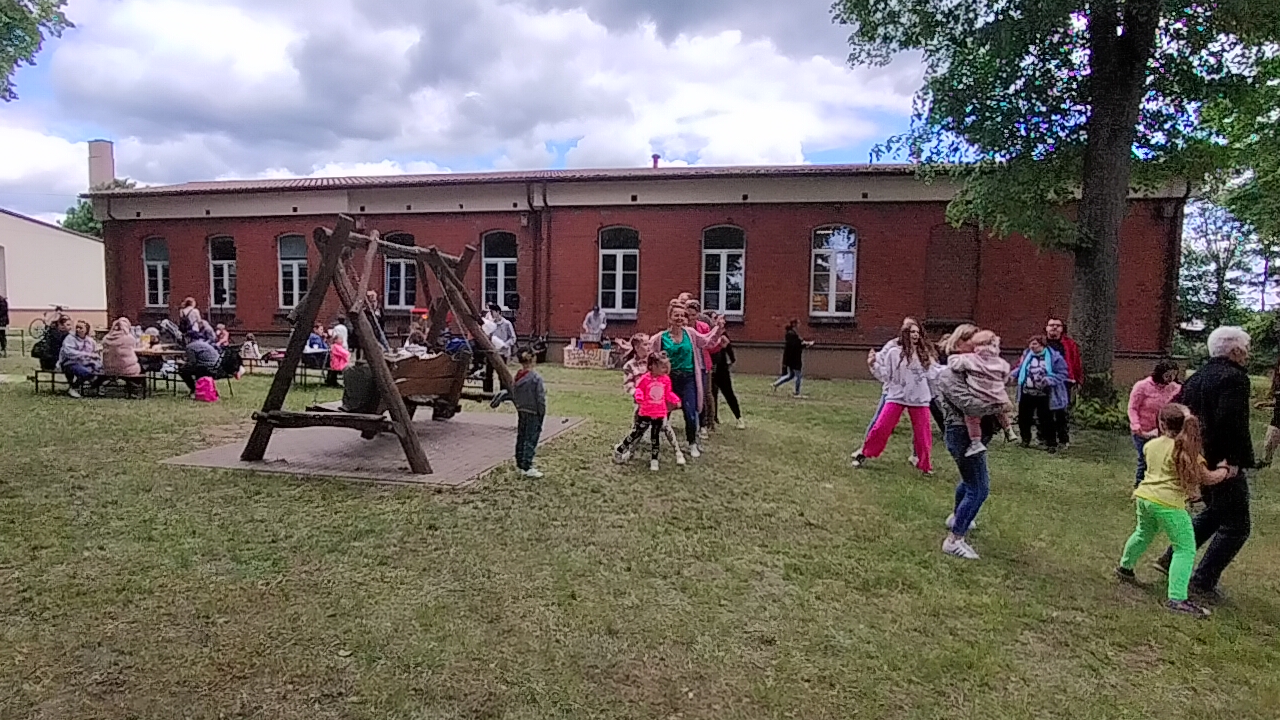 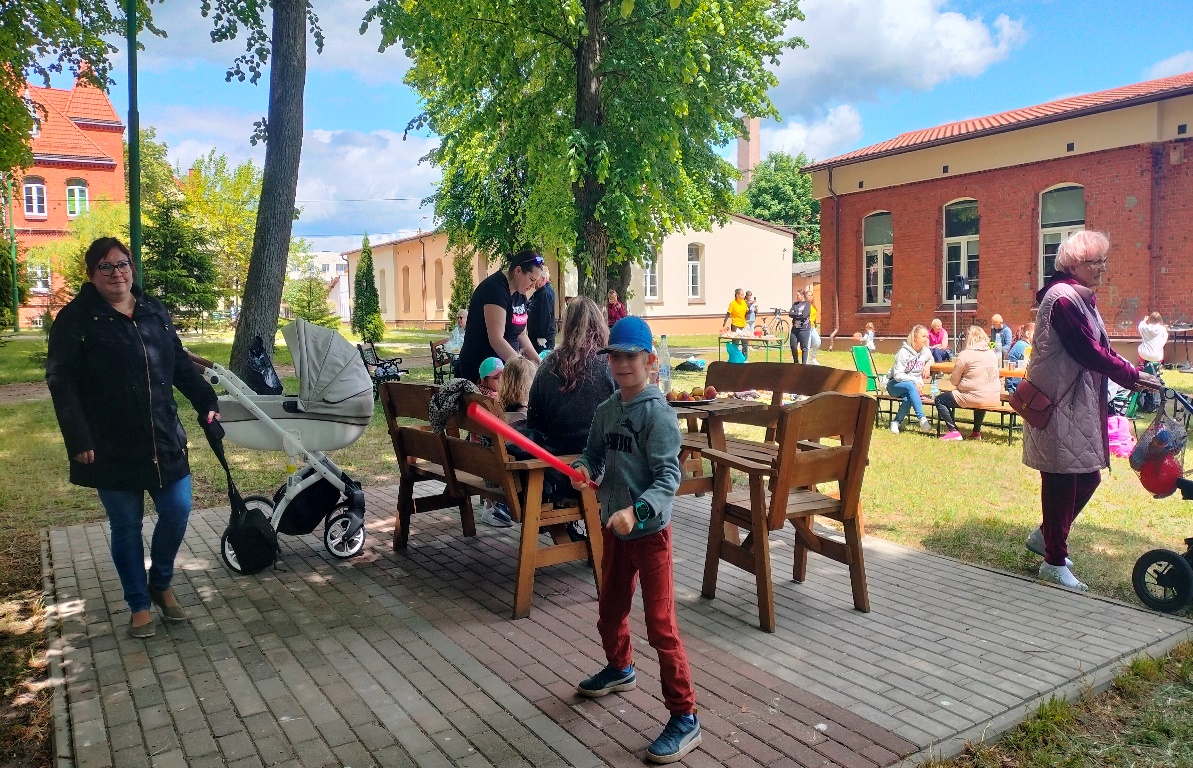 Szkolenie rodzin zastępczych
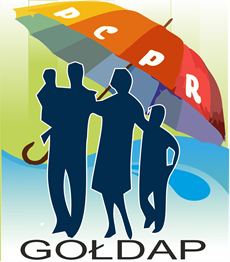 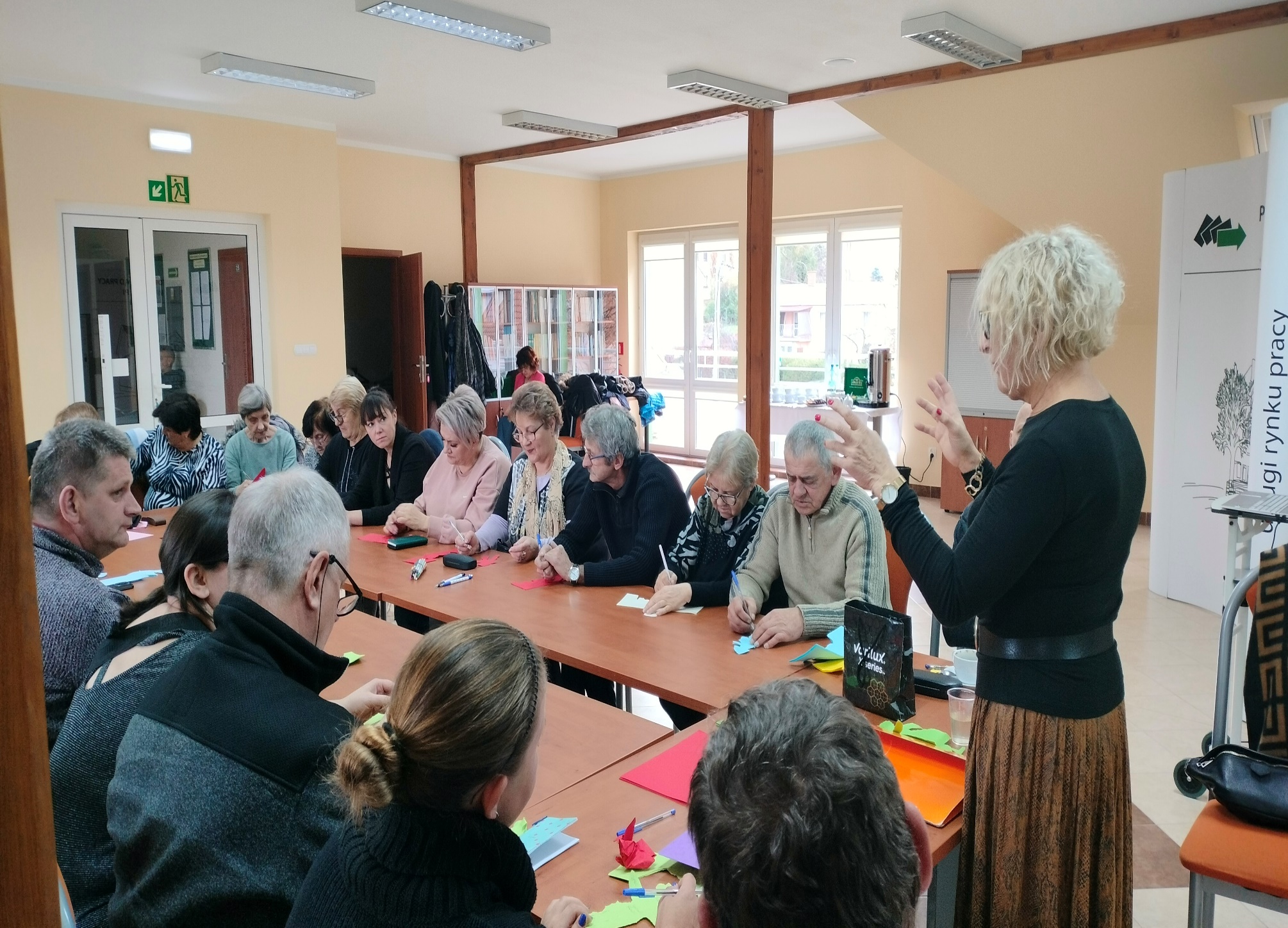 Wyjazd do Suntago
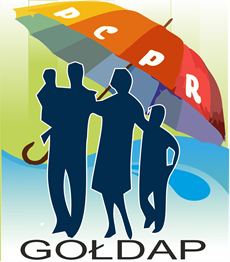 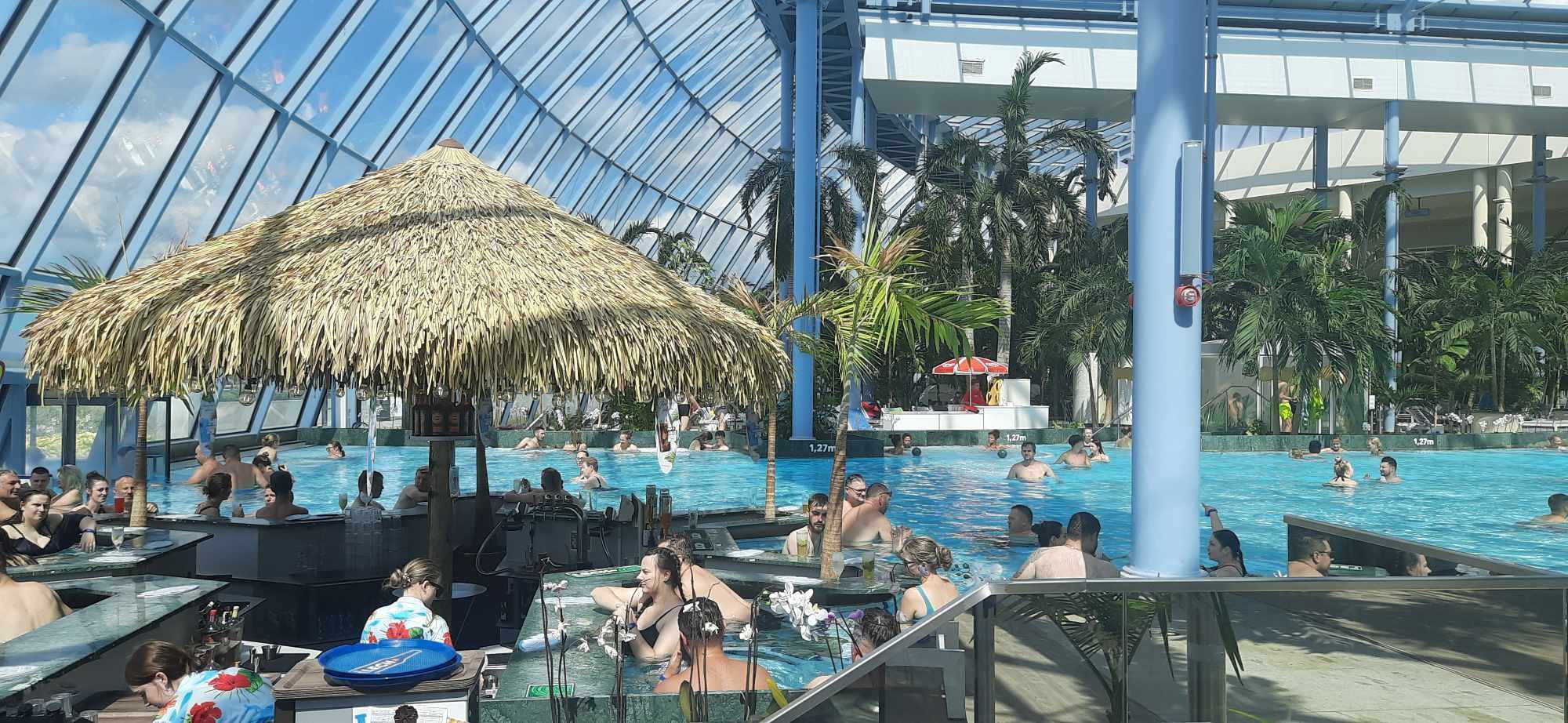 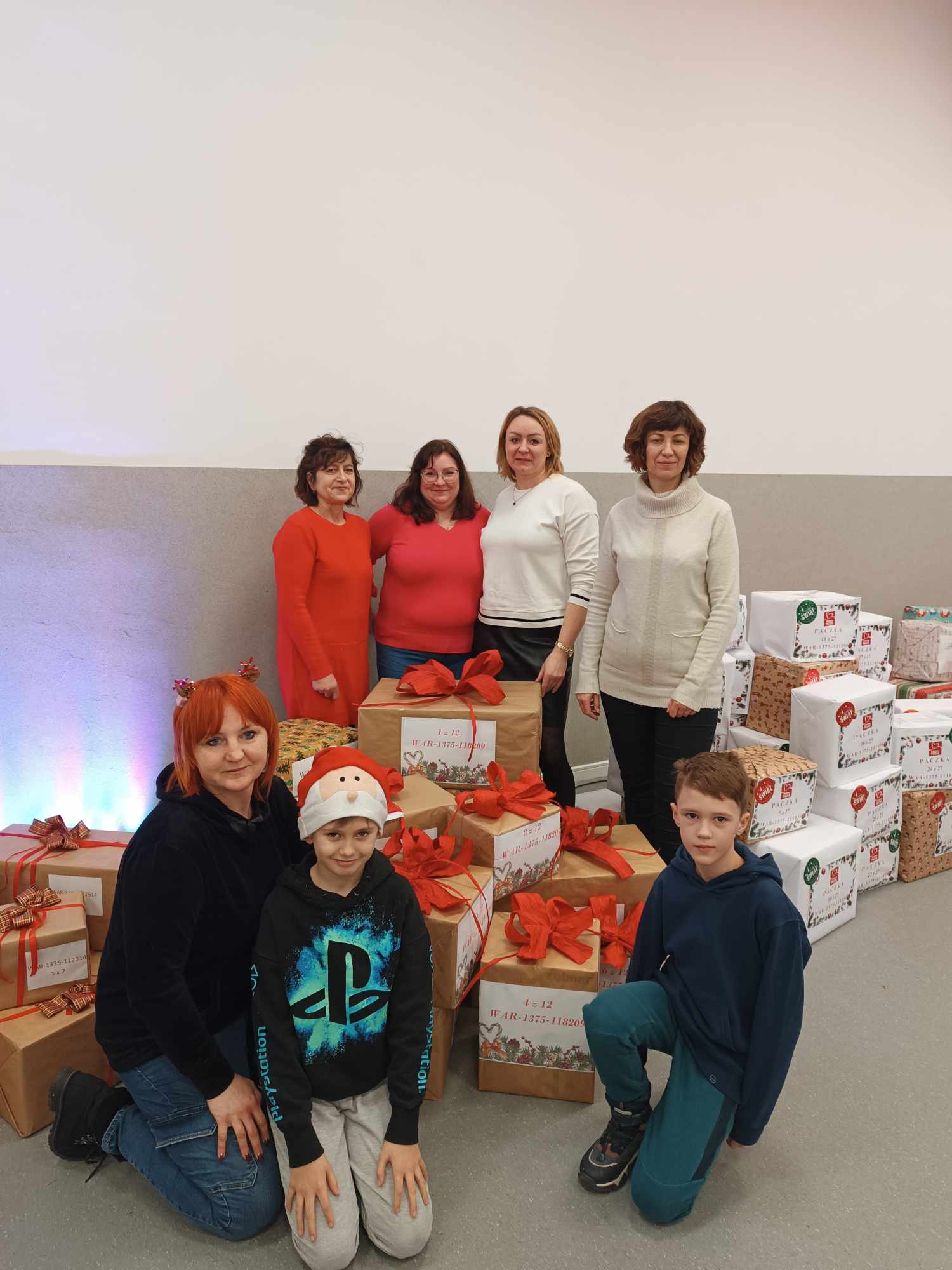 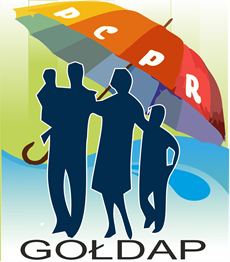 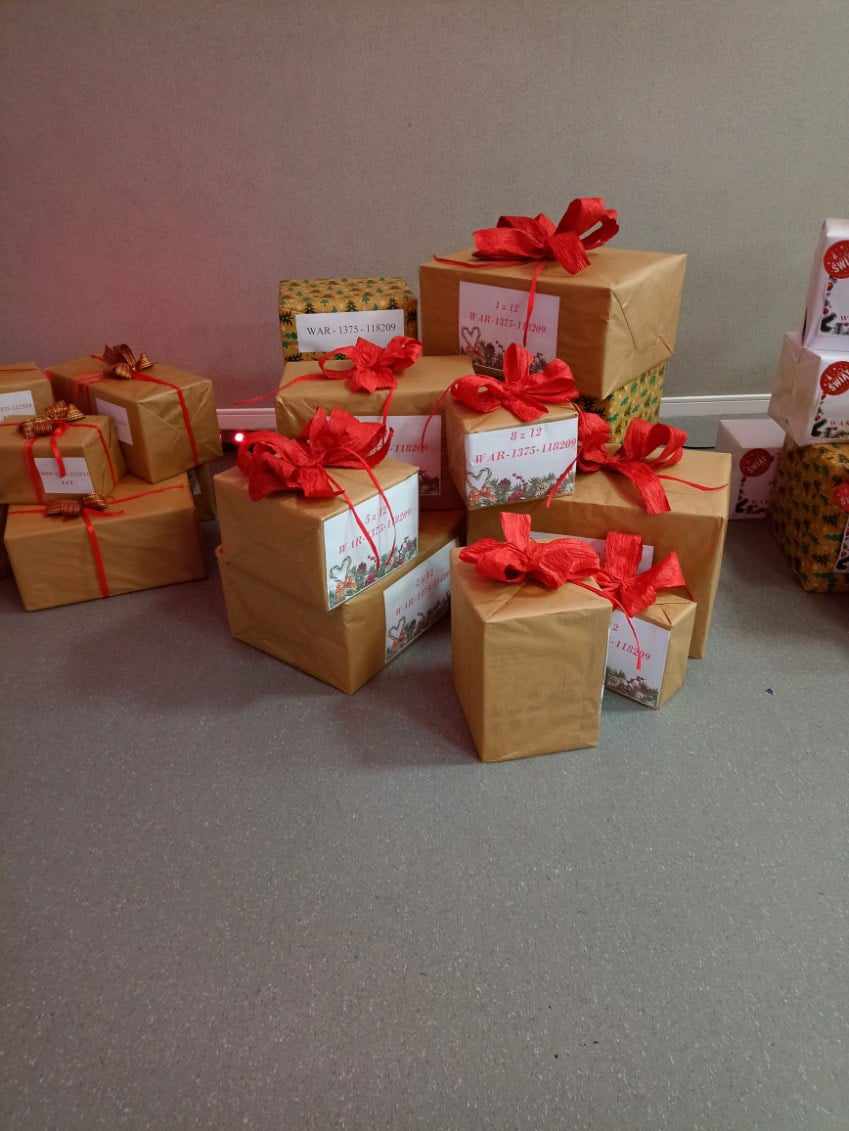 Powiatowe Centrum Pomocy Rodzinie w Gołdapi przyłączyło się do Akcji Szlachetna Paczka.
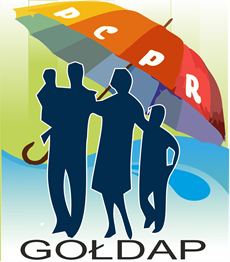 Warsztaty „Szkoła dla Rodziców i Wychowawców”

				Ukończyło 12 osób
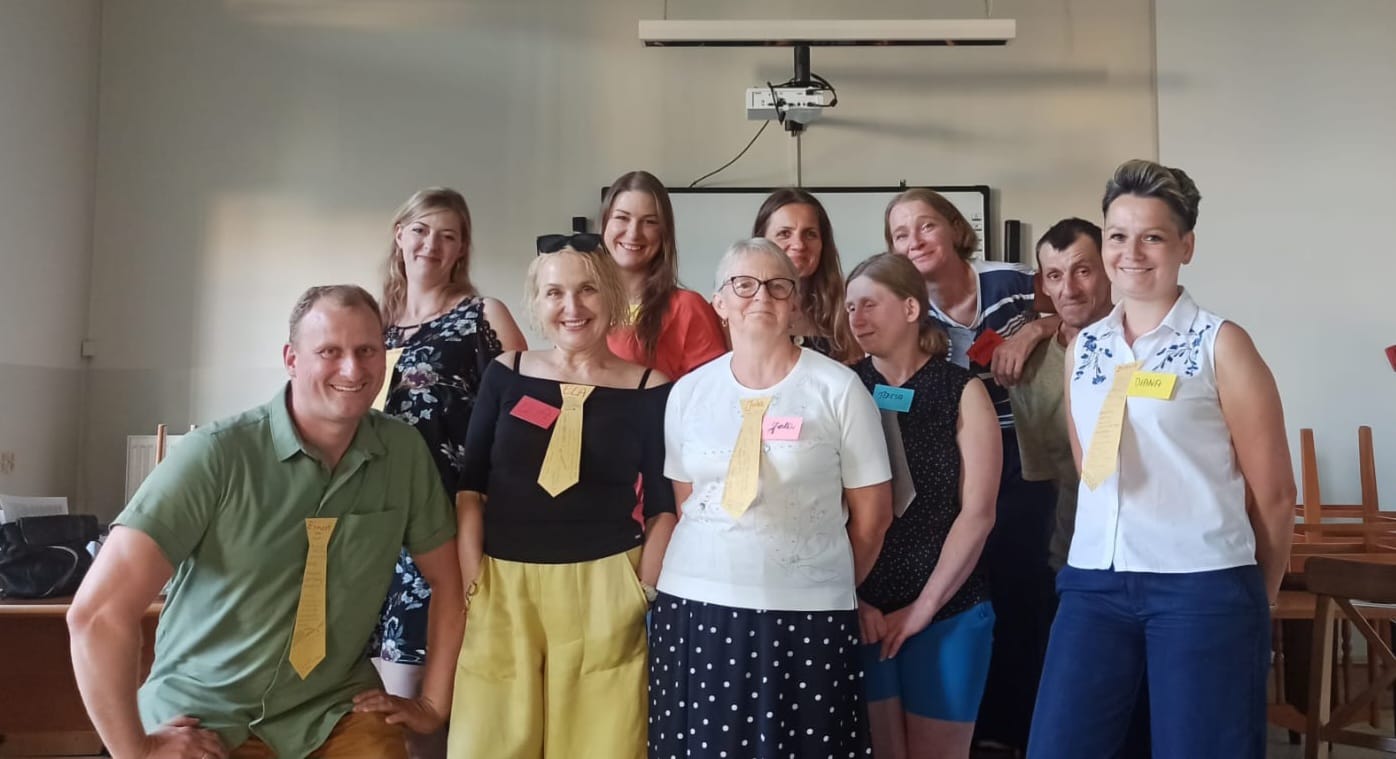 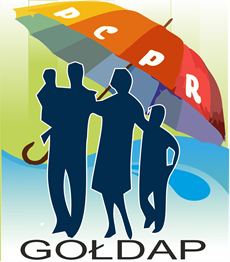 Kontrole jednostki w 2023r.
Warmińsko – Mazurski Urząd Wojewódzki w Olsztynie – Realizacja ustawowych zadań samorządu powiatowego z zakresu pomocy społecznej oraz zgodność zatrudnienia pracowników z wymaganymi kwalifikacjami.
Audyt wewnętrzny: Funkcjonowanie systemu bezpieczeństwa informacji                            w Powiatowym Centrum Pomocy Rodzinie w Gołdapi
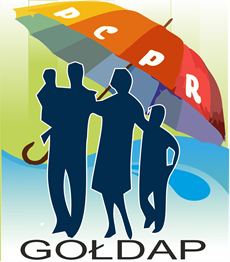 Zestawienie potrzeb w  zakresie systemu pieczy zastępczej
Kandydaci na niezawodowe i zawodowe rodziny zastępcze
Wykaz potrzeb z zakresu ustawy o pomocy społecznej:

Utworzenie mieszkania treningowego na terenie powiatu
Dziękuję za  współpracę
Małgorzata Gryszkowska 

z pracownikami
M
Gołdap, kwiecień 2023